SONCE IN OSONČJE
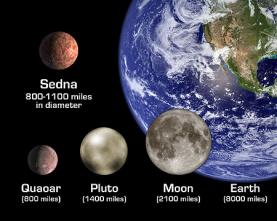 Sonce-opis
-je edina zvezda in glavno telo našega osončja

-planet Zemlja in njeni seterski planeti,tako drugi zemeljski planeti ko plinski velikani krožijo okoli sonca

-druga telesa,ki krožijo okoli sonca so:asteroidi,meteroid,kometi in medzvezdni prah
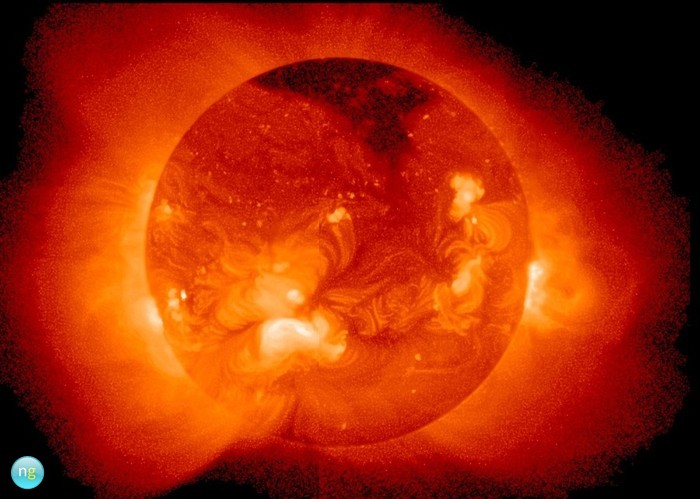 Sonce-zgradba
-sonce je velikanska vrtica se krogla žarečih plinov

-sestavljena iz vodika(73,4%),helija(24,9%),kisika,ogljika in drugih elementov

-površina od sonca ni gladka ampak podobna brbotajočem kotlu žarečih plinov

-od časa do časa se z njegove površine odlepijo loki

-v samem središču je sredica,ki ima 14 miljonov stopinj Celzija
Osončje
-naše osončje je planetni sistem,katerega edina zvezda je sonce in okoli katerega kroži 8 planetov

-poleg planetov Osončja sestavlajo še njihov 158 naravnih satelitov in preostali teles:asteroidi,meteroidi,planetoridi,kometi in medzvezdni prah

-astronomska znanost pa v novejšem času razpralja o morebitnem obstoju novih planetov
VIRI
-google.com
-najdi.si
-učbenik za fiziko
-dijaski.net